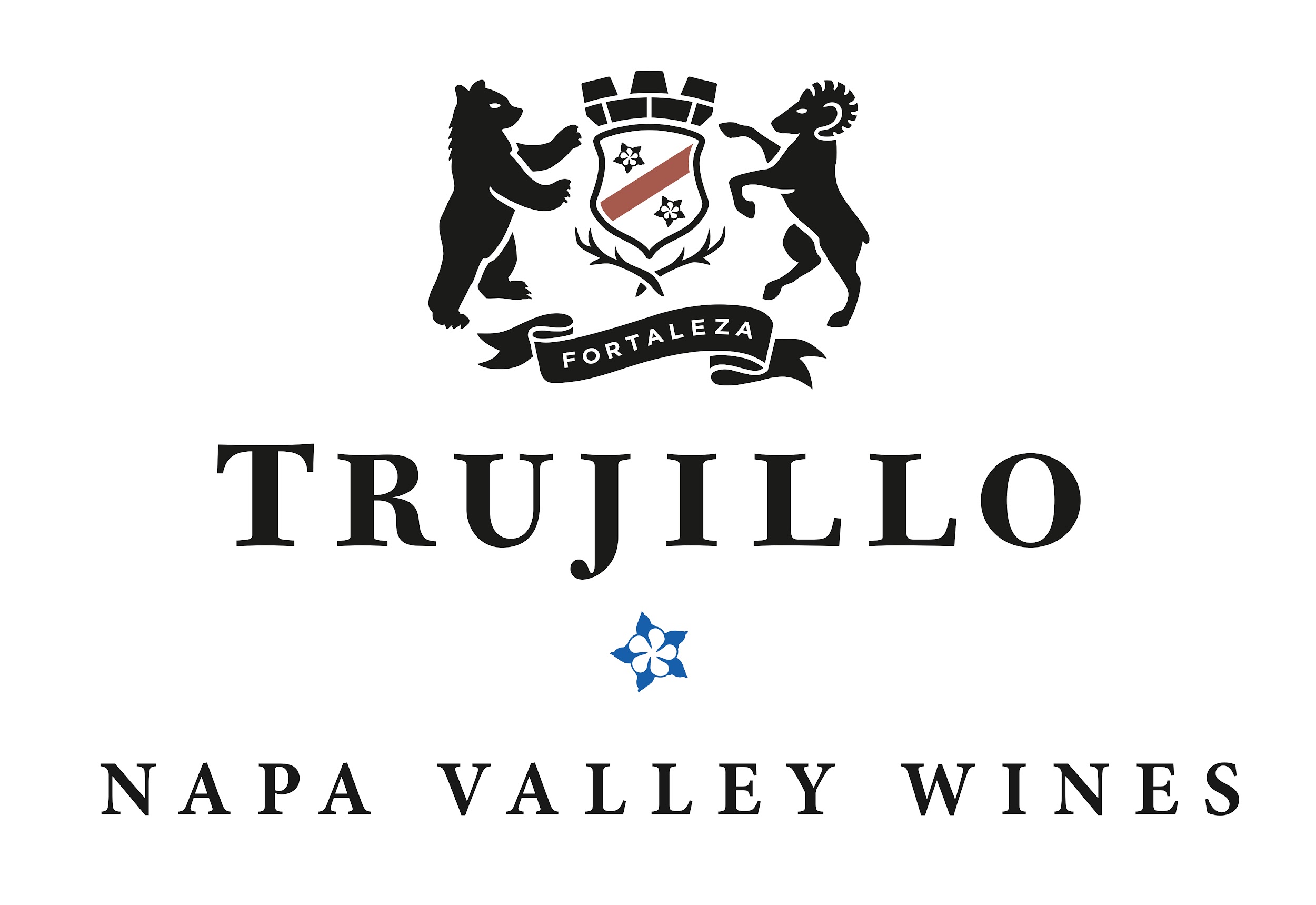 Michael Trujillo was born and raised in southern Colorado farming and ranching.
Attended college in Colorado studying architectural engineering. 
In the early 80’s came out to California during spring break where he fell in love with the “Napa Lifestyle.” 
Introduced to viticulture and winemaking, while being mentored by Andre Tchelistcheff.
Attended UC Davis to study enology and viticulture.
Began working at Sequoia Grove in the late 80’s as assistant winemaker then moving up to winemaker and ultimately retiring in 2018 as President and Wine Director.
Stepped away from Karl Lawrence in 2011 to focus on his sole own brand Trujillo Wines established in 2011.
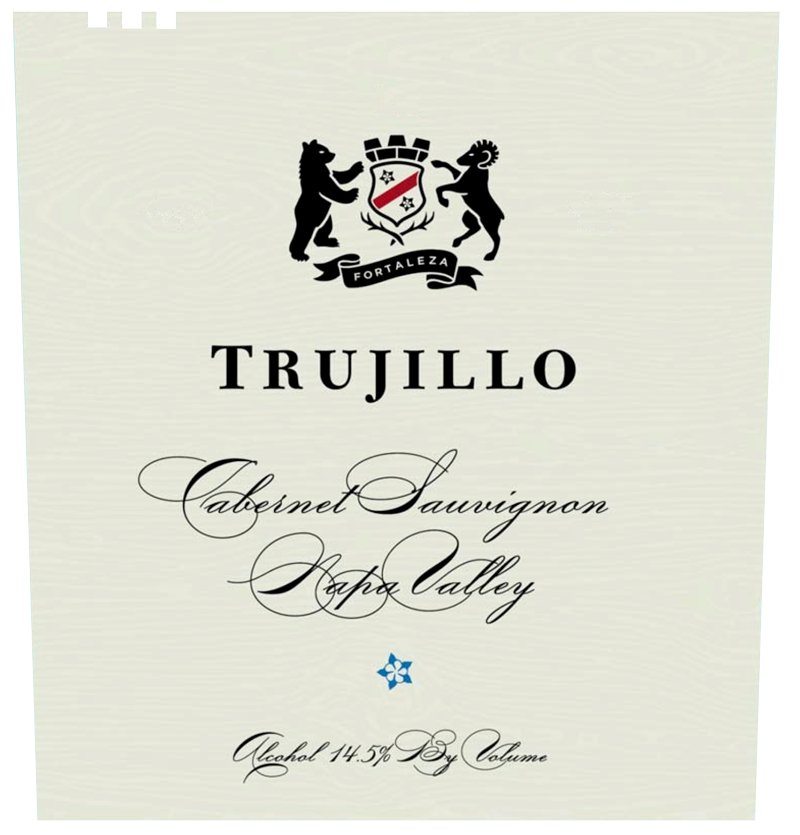 The Trujillo label presents Michael’s family crest, which is Spanish descent,  that he has slightly altered by adding the Colorado Ram to one side and the California Bear on the other. This represents where he came from to where he is now.

Within the the crest and at the bottom of the label you can find Colorado Blue Columbines to honor his late wife’s favorite flower.

Beneath the crest there is a ribbon with the word “Fortaleza” which translates to fortitude and strength.

The Trujillo label has a wood grain texture feel to the touch, which showcases Michael’s favorite past time- wood working.

To seal the label Michael added three notches at the very top left representing a notch for every decade of winemaking  here in the Napa Valley.
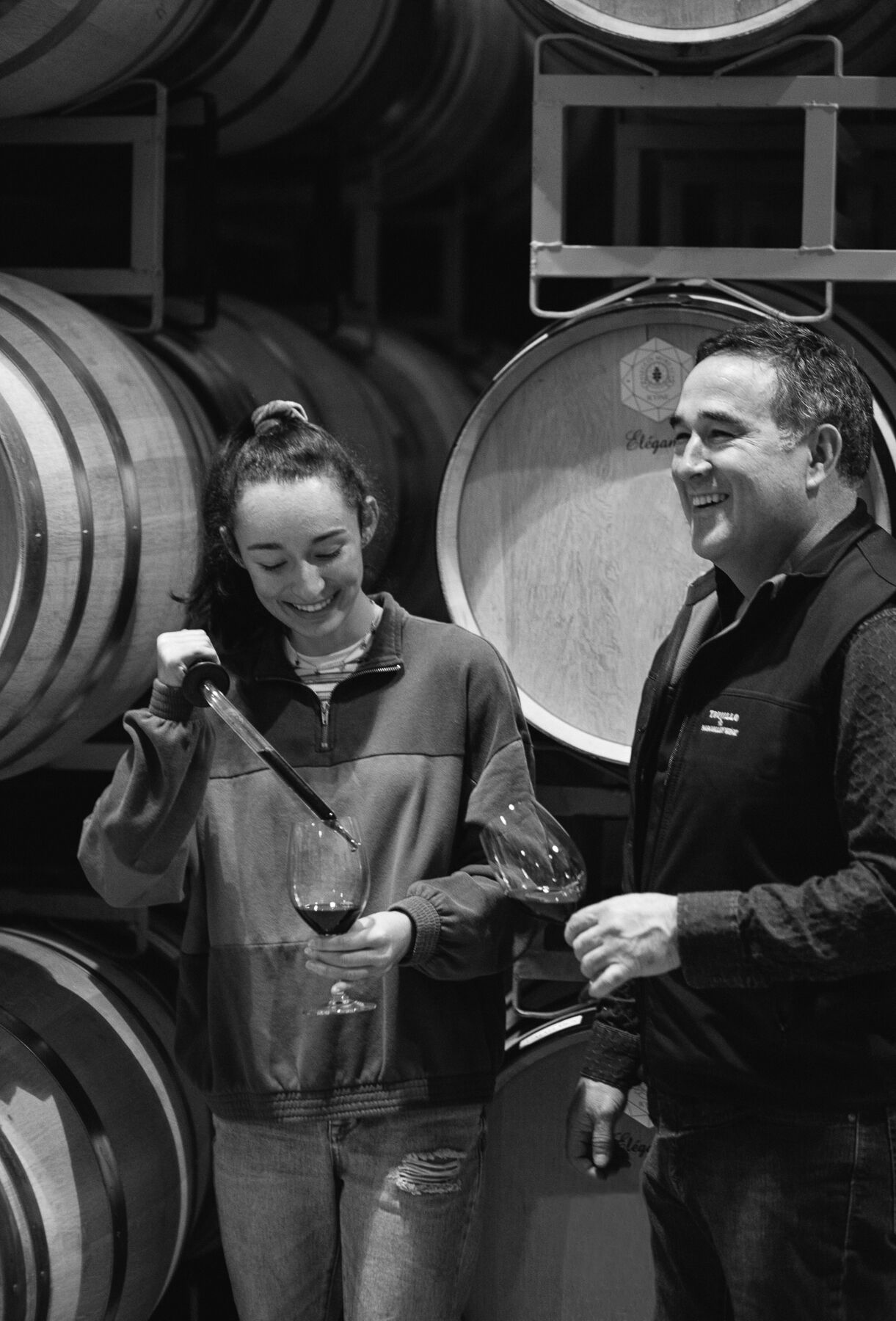 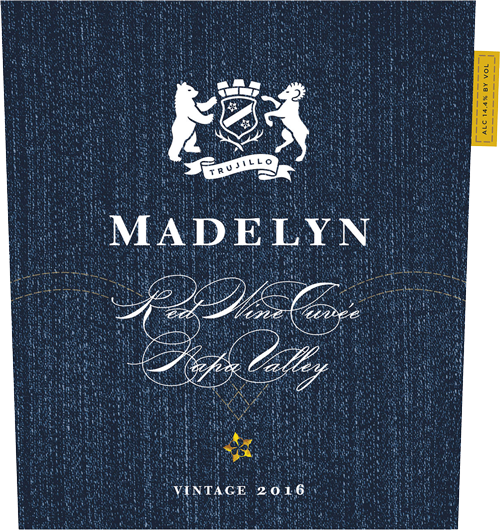 The name, MADELYN, is a dedication to his daughter Sophia Madelyn.

The concept is like your favorite pair of blue jeans, the perfect fit for everyday occasions! 

To tie in with the main label Michael has added the same family crest, with both the Ram and Bear. The difference being on the ribbon the word “Fortitude” is replaced with “Trujillo”.

The Colorado Blue Columbine flower is still present on this label as well.
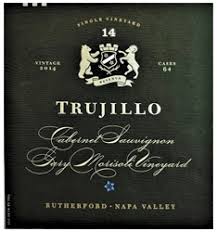 Gary Morisoli Vineyard
Rutherford, Napa Valley
Planted by Rocco & Plinio Morisoli in the 1900s. Now owned and farmed by Gary Morisoli.

In the heart of the Rutherford Bench on the western bench just south of Inglenook, Niebaum Coppola Estate.

    Michael has made Cabernet from this vineyard for 30+ vintages. 
    Signature Napa Valley Cabernet Sauvignon 
Characteristics:
Efamous Rutherford dust attributes
Bold black fruit and spice
Great depth in flavor
Complex, well structured and full bodied
Remarkable ageability
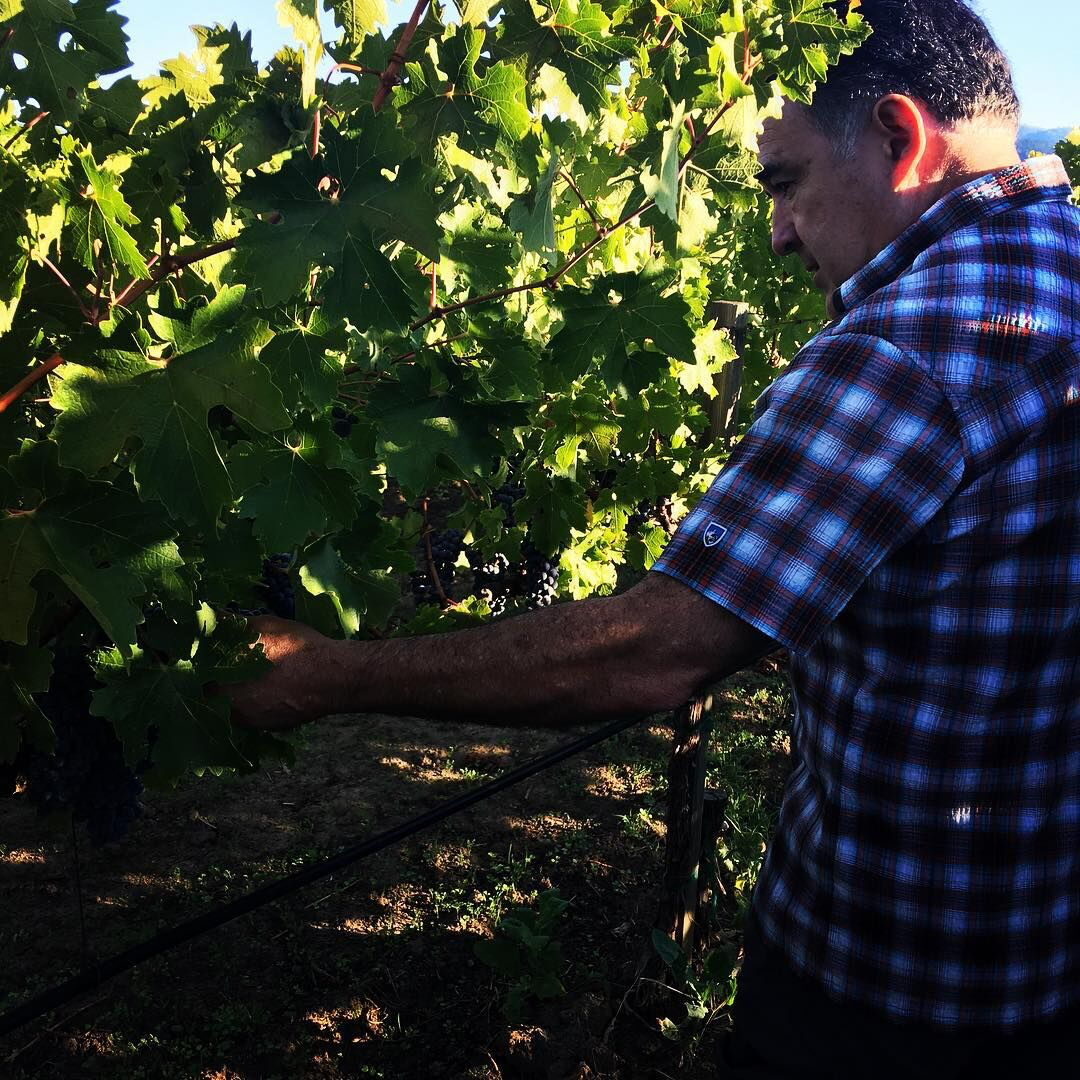 Healy Vineyard
St. Helena, Napa Valley
Healy Vineyard consists of four and a half acres Northwestern edge of St. Helena along the Mayacamas mountain range.
Planted to multiple Cabernet clones for diversity and uniqueness to the wine. 
Alluvial clay loam from the Sulphur Creek fan provides superb drainage while cooling winds passing between Spring Mountain and the Mayacamas range allow clusters to ripen slowly.
Characteristics:
Exhibiting plushness and complexity over bold power.
Aromatics are rich in black cherry, plum with hints of mocha and chocolate
Plush and lush with a silky richness with a smooth lingering finish
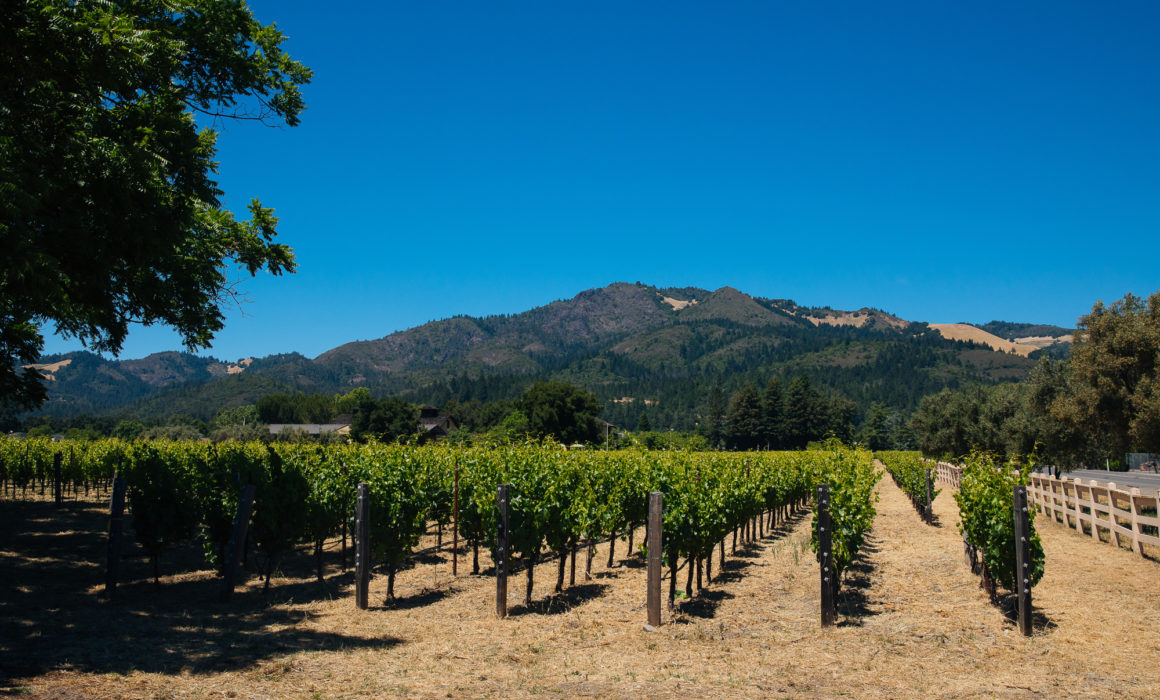 Henry Brothers Vineyard
Howell Mountain, Napa Valley
Bryan Henry worked side by side with his three sons to transform the family’s forested land into an exceptional Vineyard.

Henry Brothers Ranch is a gently sloping site located up on Howell Mountain at 1,930 foot elevation.

Its high elevation and rich volcanic soils produce bold and complex
    Wines with firmness and structure.

All five Bordeaux varietals are planted in this vineyard

The vines are planted with a south-southwest sun exposure which perfectly ripens the Cabernet grapes to perfection.

Characteristics:
Plush aromas of black cherry, currant and spice
Bold rich flavors framed up with firm structure and fine tannin
Big Cab with great  complexity coming from the blending of  
           the five grape varietals grown here
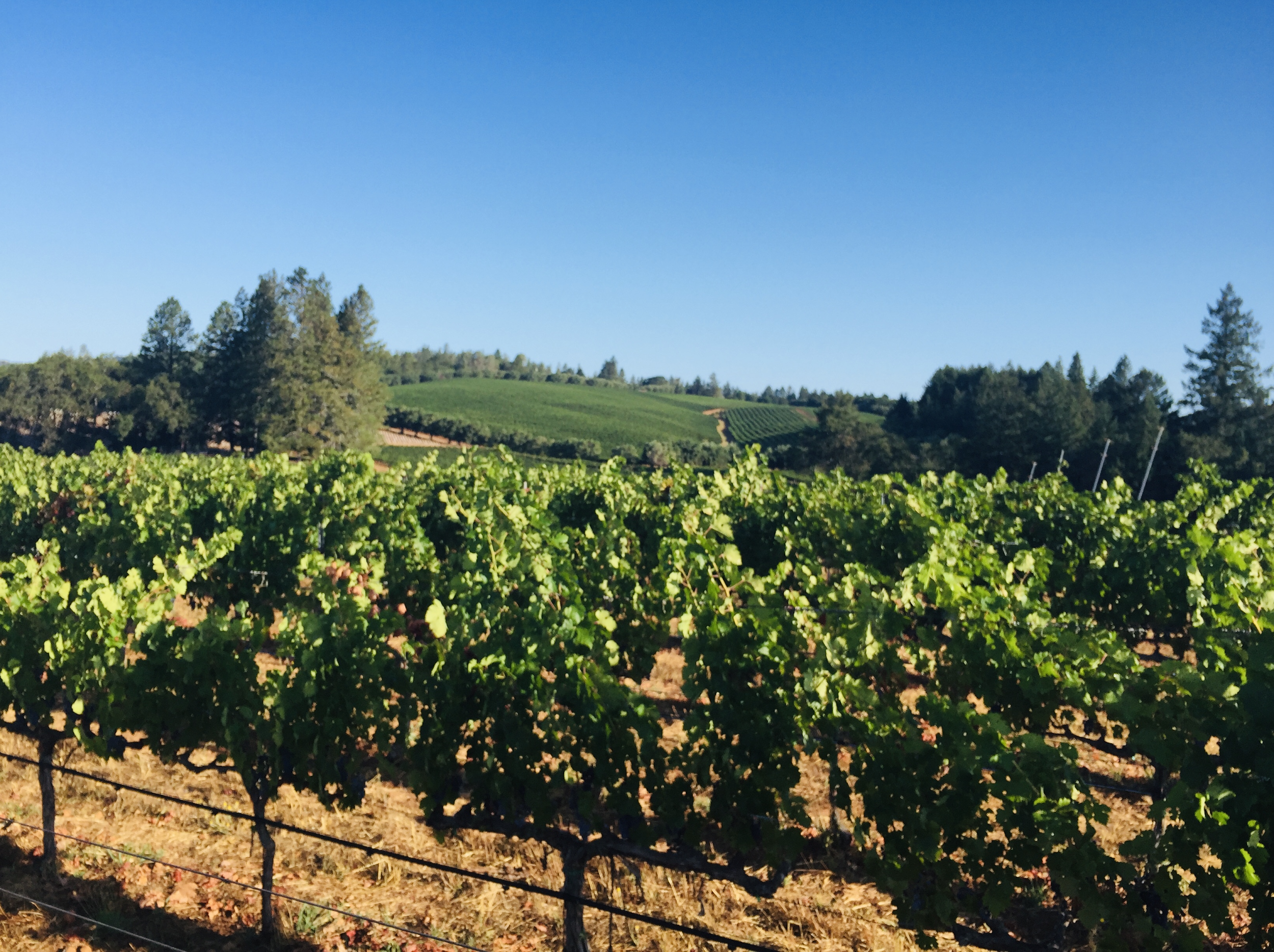 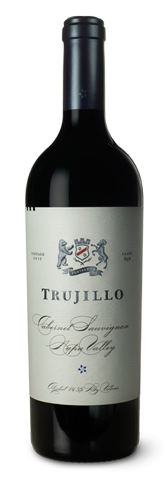 Trujillo 2019 Cabernet Sauvignon 

The aromas give way	to rousing black cherry, black currant, dark cocoa.
 The flavors are big and plentiful, flaunting opulent black currant, dark cherry and	dark	chocolate upfront.
The wine seamlessly transpires with	elegance and complexity giving way	to a rich, velvety, and lengthy finish. 

Origin: 100% Napa Valley, Rutherford (Morisoli),  Howell Mountain (Henry Brothers), 
St. Helena (Healy)

Blend Composition: 87% Cabernet Sauvignon, 6% Cabernet Franc, 3% Merlot, 
2% Petit Verdot, 2% Malbec
Maturation:Aged 22 months,100% French oak (84% new barrels)
Technical Notes:  pH 3.68,  TA 5.8 g/L,  RS 0.5 g/L,  Alc. 14.55% by volume
2018 Trujillo Reserves: Single vineyard designate
 * Only produced in exceptional vintages and without compromise to the main Trujillo Cabernet.
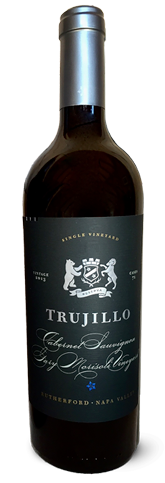 Henry Brothers 
(Howell Mtn.)

- Upon	 opening, this wine steps forward with spicy notes of black fruits, hints of	sweet tobacco  and a ting of	cedar all combining to	express	amazing complexity in the aromatics.
 - Rich,	full flavors come forth with notes of blackberry, sweet plum and black currant.

-Composition: 100% Howell Mountain Cabernet Sauvignon.
84% Cabernet Sauvignon 5% Merlot 3% Cab Franc 4% Petit Verdot 4% Malbec
Gary Morisoli (Rutherford)

- Straight away this wine offers up generous and seamless aromas of silky dark fruits, black cherry, and cassis which are complemented with a sweet vanilla note and subtle hints of the earthiness signature of	the Rutherford Bench.
- Rich,	bold and mouth filling with lavish flavors of dusty, dark	chocolate cherry, and	lush currants.

- Composition
-100% Napa Valley, Rutherford Cabernet Sauvignon
MADELYN
2021 White Cuvee
-Almost even split between Sauvignon Blanc and Gewürztraminer 
-Dry Wine goes great with lighter dishes 
-Origin of the  Grapes - Napa Valley, Sonoma, Mendocino
-Maturation: 5 months 100% stainless steel fermented and aged
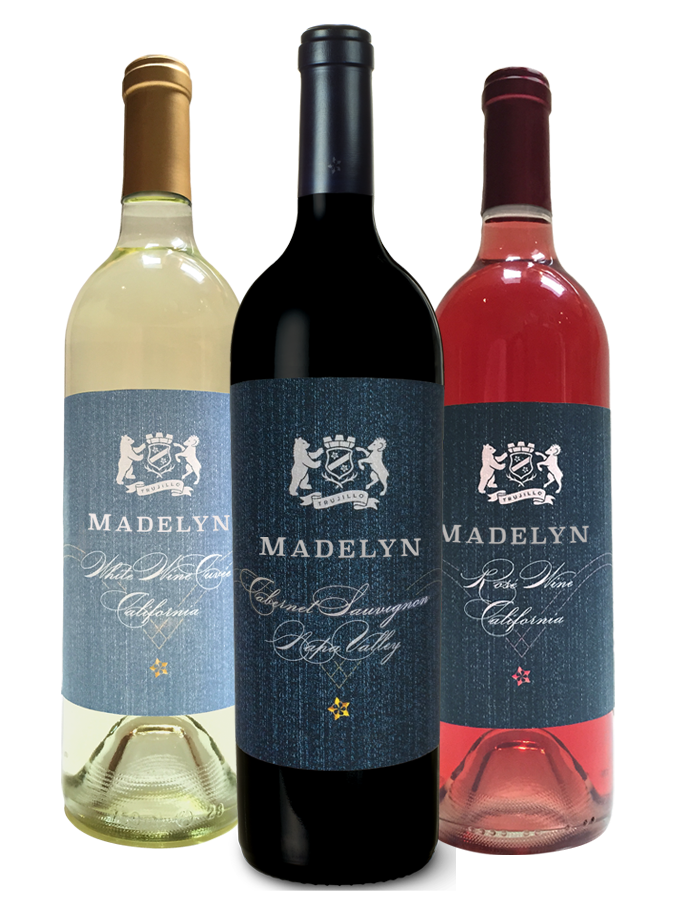 2021 Rose
- Dry wine but still get those Strawberry sweet hints at the end that make it easy to drink
-Rose of Malbec, Sangiovese, & Zinfandel with pinch of Sauvignon Blanc and Gewurztraminer
-Origin of the grapes:  Napa, Sonoma
2019  Red Cuvee
-Bordeaux Style French Wine
-Being more of a merlot composition the aromas are silky with hints of plum, raspberry and sweet vanilla
-Origin:100% Napa Valley ,Rutherford, St.Helena, and Howell Mountain
-Blend Composition: 21% Merlot, 35% Cab. Sauv., 20%  Malbec, 8% Petite Verdot, 16% Cab Franc
Awards
2021
Sunset International Wine Competition
..... 2017 Trujillo Cab- 93 pts. GOLD
2020 Madelyn White Cuvee- 91 pts. GOLD

2021
American Fine Wine Competition
.... 2017 Trujillo Gary Morioli Reserve- 94pts. DOUBLE GOLD, 
2017 Trujillo Henry Brothers Reserve- 94pts. DOUBLE GOLD, 
2017 Trujillo Cab- 91pts. GOLD,  2018 Madelyn Red Cuvee- 90pts. GOLD, 
& 2020 Madelyn White Cuvee – 94pts. DOUBLE GOLD

2021
San Francisco Wine Competition
.... 2017 Trujillo Cab- Silver,  2018 Trujillo Merlot- Double GOLD, & 
2019 Trujillo Chardonnay – Double GOLD

2021
Houston Uncorked Wine Comp..... 2017 Trujillo Cab- Silver
2019 Madelyn White – GOLD Reserve Class Champion

2020
USA Wine Ratings
…. 2017 Trujillo Cab. - Silver
2019 Madelyn White- 91 pts. GOLD
     

2020
American Wine Society (AWS) Competition 
..... 2017 Trujillo Cab-  Gold 93 pts.

2020
Sunset International Wine Competition-May
..... 2016 Trujillo Cab- Double Gold 97 pts.

2020
San Francisco Wine Competition
.... 2016 Trujillo Cab- Silver,  2016 Madelyn Cab- Silver, 
& 2018 Madelyn White Cuvee – Silver 

2020
Wine Enthusiast
.... 2016 Trujillo Henry Brothers Reserve- 92pts
 2016 Trujillo Healy Reserve- 91pts
2019
James Suckling
….2016 Trujillo Cabernet-91 pts

2019
Wine Enthusiast
.... 2015 Trujillo Gary Morisoli Reserve- 94pts Cellar Selection,  
2015 Trujillo Henry Brothers Reserve- 93pts
2015 Trujillo Cabernet Sauvignon- 90pts

2019 
Sunset International Wine Competition-May
..... 2015 Trujillo Cab- Silver

2018
Wine Enthusiast- July
.... 2014 Trujillo Gary Morisoli Reserve- 95pts Cellar Selection,  

2014 Trujillo Henry Brothers Reserve- 93pts
2014 Trujillo Cabernet- 91pts

2018
San Francisco Wine Competition
.... 2015 Trujillo Cab- Silver  &  2015 Madelynne Red- Gold

2018
Houston Uncorked Wine Comp
..... 2015 Trujillo Cab- Silver & 2015 Madelynne Red – Bronze

2017
San Francisco Wine Competition
.... 2014 Trujillo Cab- GOLD,  2013 Madelynne Red- SILVER , 2015 
Madelynne White Cuvee - BRONZE & 2015 Madelynne Rose - SILVER

2017
Houston Uncorked Wine Comp
….. 2014 Trujillo Cab- Double GOLD & 2014 Madelynne Red – BRONZE

Feb 2016
Bay Area A List.  Voted Trujillo Wines #2 for all of Napa Valley.

Jan 2016
Houston Uncorked Wine Comp  
.... 2013 Trujillo Cab - GOLD
2022
Houston Uncorked Wine Comp.... 2018 Trujillo Cab- Double Gold/ Reserve Champion,  
2017  Gary Morisoli- Bronze,  
 2018 Madelyn Red Cuvee- Gold, 
2020 Madelyn White Cuvee- Gold/ Reserve Champion, &
2020 Madelyn Rose- Bronze

2022
San Francisco Wine Competition
.... 2018 Trujillo Cab- Double Gold,  2018  Gary Morisoli- Silver, & 
2020 Madelyn White Cuvee – Silver 
http://winejudging.com/
2021 - 2022 
San Antonio Stock Show & Rodeo International Wine Competition
.... 2018 Trujillo Cab- Double Gold,  2017  Gary Morisoli- Double Gold,  
 2018 Madelyn Red Cuvee- Gold, 2020 Madelyn White Cuvee- Gold, &
2020 Madelyn Rose- Silver
 www.sarodeo.com/wine
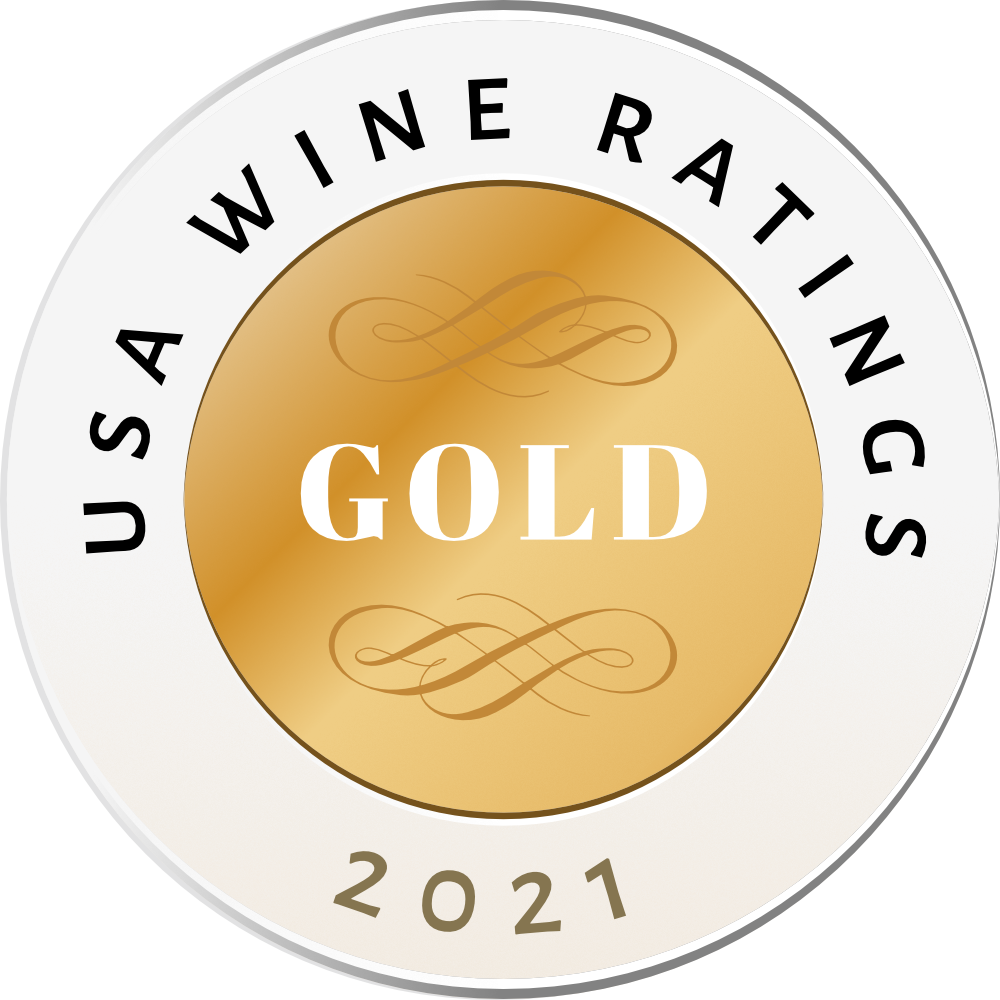